Direttrice 
AREA SALUTE
   Manuela Silvia  RIVOIRA
ORGANIGRAMMA FUNZIONALE                          Il Gignoro
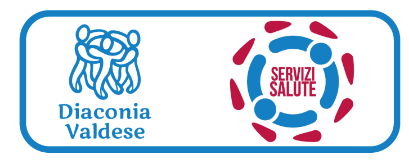 Responsabile di struttura 
   M. Casalone RINALDI
Contabilità e amministrazione
(fatturazione, acquisti e personale )
Ufficio/accoglienza
Ufficio Tecnico
G. Cafaggini
Geriatra                   (Consulente)
Centro Diurno e servizi domiciliari 
L. Salvaggio
RSA 
(Modulo base, BIA, Cognitivo comportamentale)
P. Sconfienza
SERVIZI TRASVERSALI 
Trasporti
Infermieri
Ambiente
Fisioterapisti
Assistenti
Volontari
Animatori
Note
Titolare Privacy Responsabile di struttura
Per le figure del sistema sicurezza fare riferimento all’organigramma sicurezza 
Servizi trasversali di Staff
Revisione del 20.05.24 	Firma Direttrice Servizi Salute
Servizi esterni